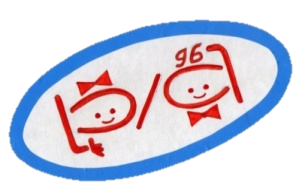 ЧАСТНОЕ  ДОШКОЛЬНОЕ ОБРАЗОВАТЕЛЬНОЕ УЧРЕЖДЕНИЕ
ЧДОУ Детский сад № 96 ОАО «РЖД»
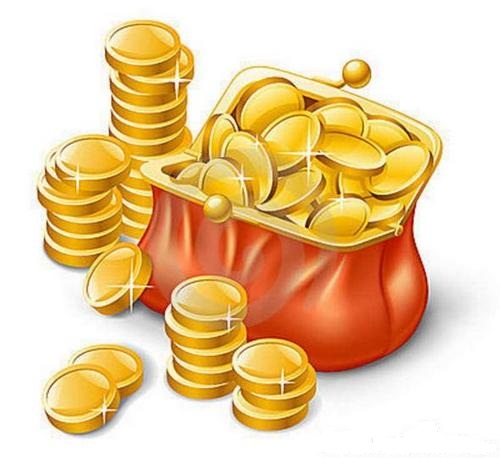 Дошкольник и экономика
Консультация для педагогов
Зачем дошкольнику экономика?
Чтобы научиться:
понимать и ценить окружающий предметный мир (как результат труда людей);
уважать людей, умеющих хорошо трудиться и честно зарабатывать деньги;
осознавать на доступном ему уровне взаимосвязь взаимосвязь понятий «труд-продукт-деньги» и «стоимость продукта в зависимости от его качества»;
признавать авторитетными качества человека-хозяина, утратившие сегодня свою этическую и экономическую значимость: бережливость, рациональность, экономность, трудолюбие, щедрость, благородство, честность, отзывчивость (примеры меценатства, материальной взаимопомощи, благотворительности);
вести себя разумно в реальных жизненных ситуациях, развивать разумные потребности
ТАКИМ ОБРАЗОМ,Одной из задач экономического воспитания дошкольников на современном этапе является формирование основ экономической культуры, что подчеркивает взаимосвязь экономического и нравственного воспитания. Наряду с усвоением основных экономических категорий, происходит формирование нравственных качеств дошкольников, что находит выражение в поступках и поведении.Механизм формирования основ экономической культуры у детей дошкольного возраста представляет собой единство формирования нравственно-экономических знаний, представлений, чувств и привычек поведения.
Формирование основ экономической культуры дошкольников
«Человек и его потребности» 
«Труд – продукт (товар)»
«Потребитель. На что расходуем деньги? Семейный бюджет » полезные навыки и привычки в быту – тоже экономика
 «Деньги, обмен, торговля» (цена, стоимость)
Реклама (желания и возможности)
Педагогические задачи блока «Человек и его потребности»
формирование у детей представлений о материальных и духовных потребностях человека; 
воспитание осознанно правильного отношения к предметам и явлениям окружающего мира.
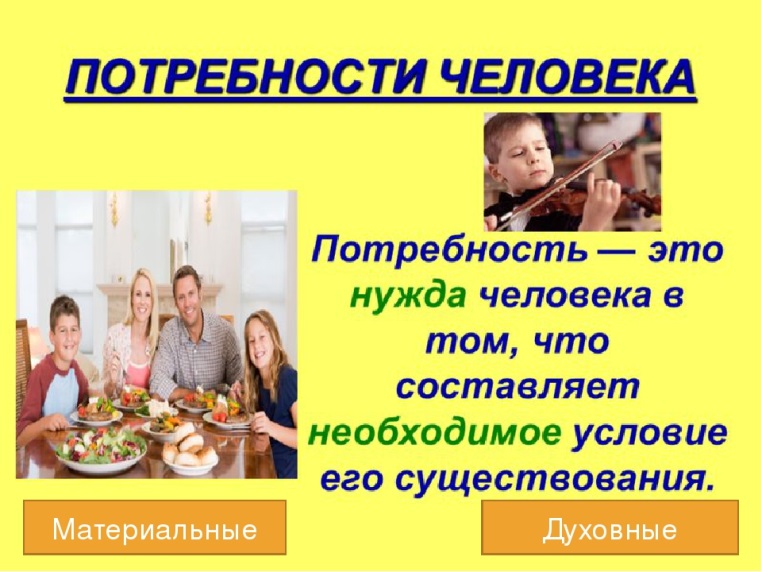 Педагогические задачи блока ТРУД – ПРОДУКТ (ТОВАР)
формировать представления о содержании деятельности людей некоторых профессий, предпочитая профессии родителей детей данной группы, детского сада;
учить уважать людей, умеющих трудиться и честно зарабатывать деньги;
поощрять желание и стремление детей быть занятыми полезной деятельностью, помогать взрослым;
стимулировать деятельность «по интересам», проявление творчества и изобретательности
Педагогические задачи блокаДеньги (цена)
дать представление о том, какие бывают деньги (российские рубли, деньги других стран);
формировать правильное отношение к деньгам как предмету жизненной необходимости;
воспитывать начала разумного поведения в жизненных ситуациях, связанных с деньгами;
дать  представления о том, что деньгами оплачивают результаты труда людей и к ним следует относиться с уважением
дать представление о семейных доходах и расходах, о семейном бюджете, развивать основы экономического мышления,
 формировать привычки нравственно-экономического поведения.
Педагогические задачи блока«реклама: желания и возможности»
дать представление о рекламе, о ее назначении;
развивать положительное и объективное отношение к рекламе;
учить детей правильно воспринимать рекламу(не покупай всё, что рекламируется; прежде, чем купить, - подумай, нужна ли тебе эта вещь, хватит ли денег на её приобретение; реклама может содержать необъективную информацию);
воспитывать разумные потребности.
Педагогические задачи блока «полезные навыки и привычки в быту – тоже экономика»
формировать представления о том, что предметный (вещный) мир – это мир рукотворный, так как в каждый предмет, в каждую вещь вложен человеческий труд и к нему следует относиться с уважением;
воспитывать у детей навыки и привычки культурного поведения в быту, навыки взаимодействия с окружающим вещным миром: вещами следует пользоваться по назначению; ломать, портить вещи, выбрасывать зря – признаки недостойного поведения.